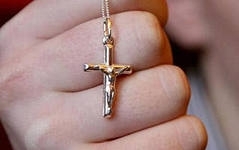 Три ветви
 христианства
Раскол христианства
1054 г. - формальный раскол христианства 
на 2 ветви:
                 1. Западно- католическое
                     2. Восточно- православное
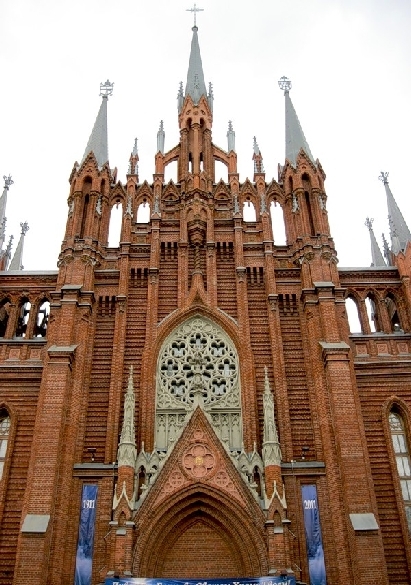 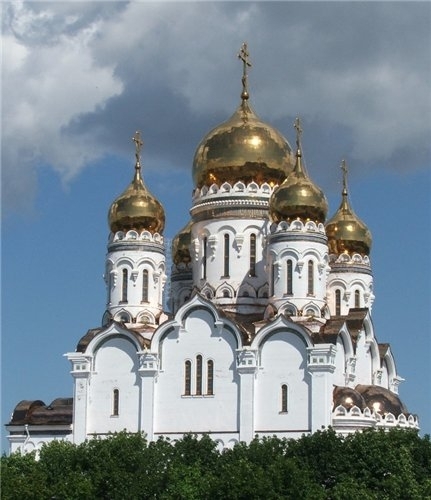 Различия в вероучении
Католичество
Православие
Святой Дух исходит      и от Отца, и от Сына.
Святой Дух исходит только от Бога- Отца.
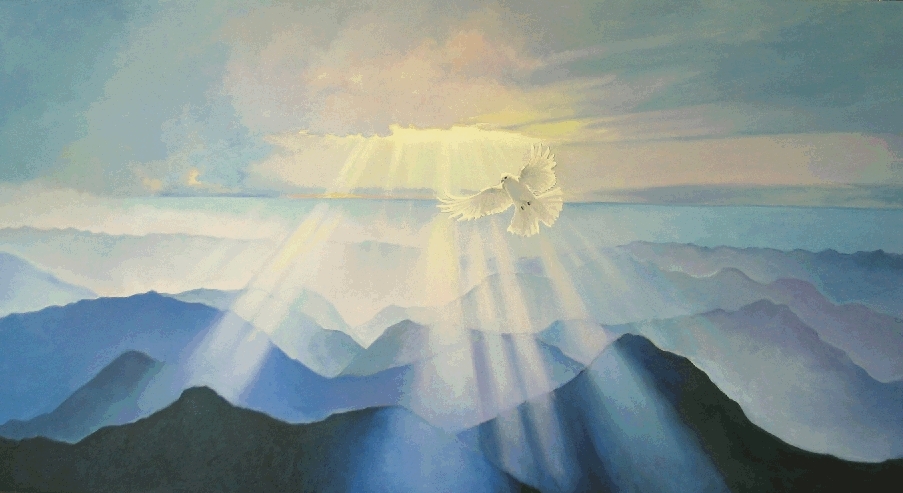 Различия в вероучении
Православие
Католичество
Бог-судья. Он точно измеряет количество добрых  и злых дел человека после смерти и определяет его дальнейшую судьбу. 
 
Если у человека имеются излишки добрых дел, то они принадлежат Папе Римскому. 

Грешники могут 
купить у Папы добрые             дела, необходимые им для       спасения души (купить               индульгенцию)
Спасение достигается через  веру, являемую       в добрых делах и молитвами живых              за умерших
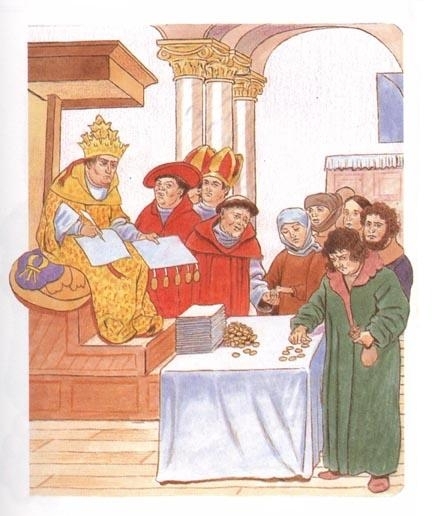 Различия в вероучении
Католичество
Православие
В загробной жизни каждого ожидают Рай или Ад.
Между Раем и Адом есть Чистилище, в котором можно оправдаться за земные грехи.
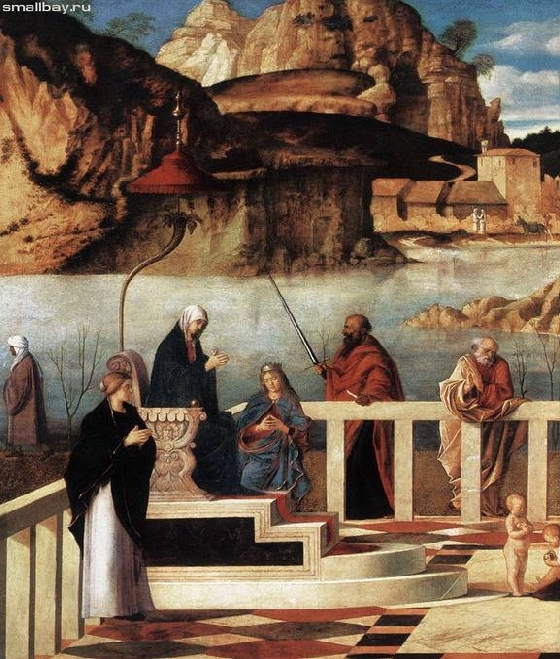 Различия в вероучении
Православие
Католичество
Папа Римский непогрешим. Его устами говорит Господь.
Всякий человек грешен.
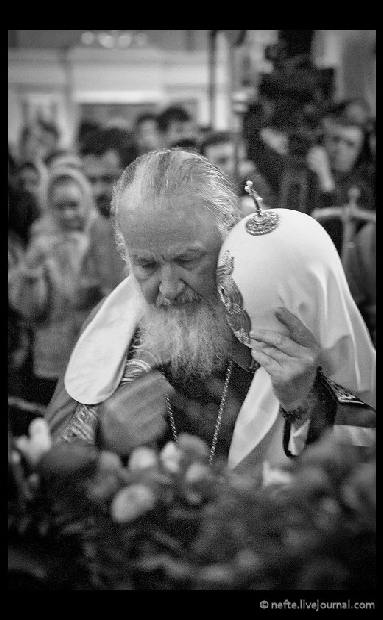 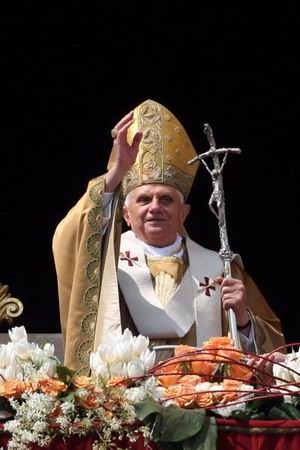 Различия в вероучении
Католичество
Православие
Христос- богочеловек, рождённый от непорочного зачатия. После смерти воскрес и живым был взят на небо.
Не только Христос, но и Богородица рождены    от непорочного зачатия. Дева Мария так же, как  и Христос, была телесно вознесена на небо.
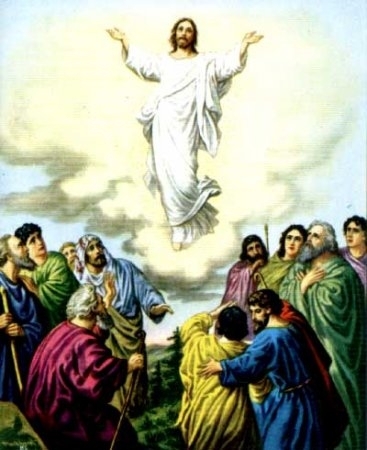 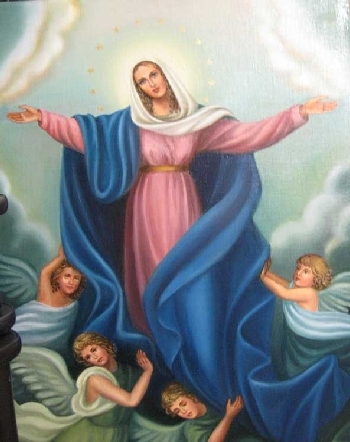 Культовые различия
Католичество
Православие
Символическое значение количества куполов храма:
1- Иисус Христос
3- Троица
5- И.Х.  И 4 евангелиста
7- 7 христианских таинств
9- 9 ангельских чинов
13- И.Х. И 12 апостолов
Количество куполов 
не имеет значения
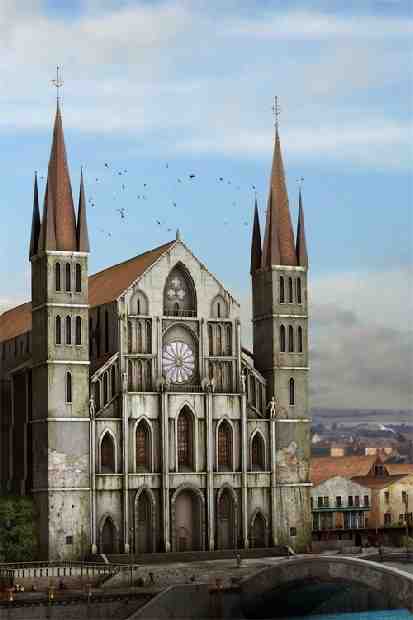 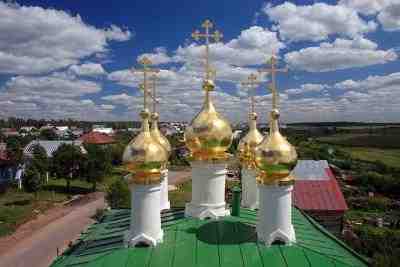 Культовые различия
Католичество
Православие
Алтарь в храме отделён от основной части храма иконостасом
Алтарь открыт
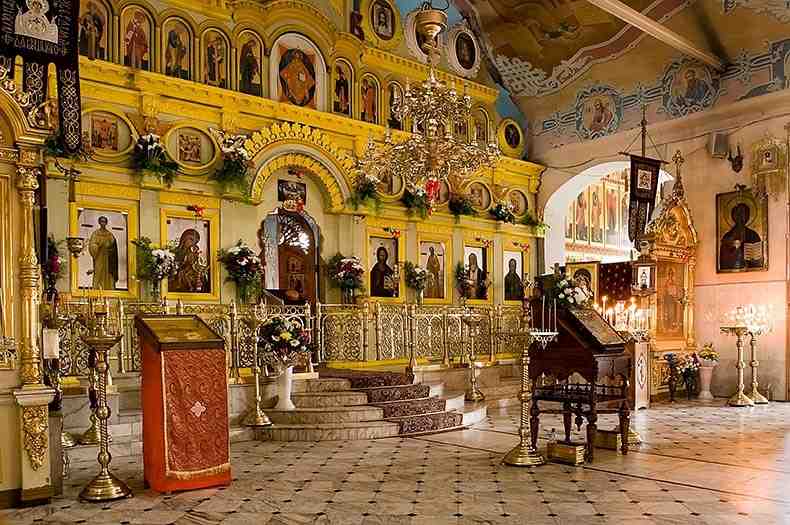 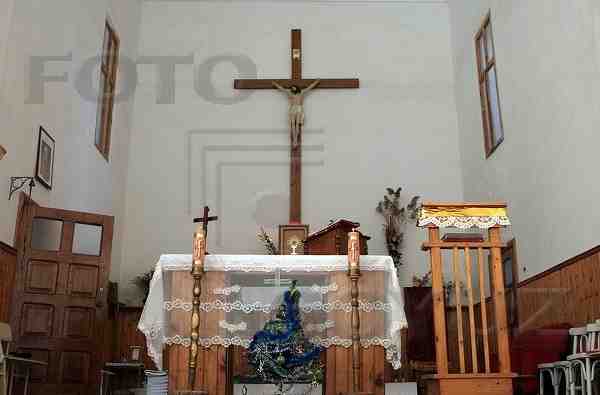 Культовые различия
Католичество
Православие
При богослужении верующие стоят
Прихожане сидят     при богослужении
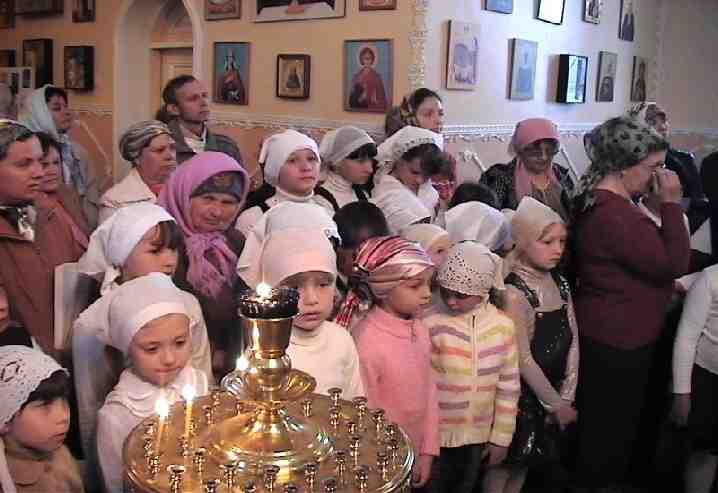 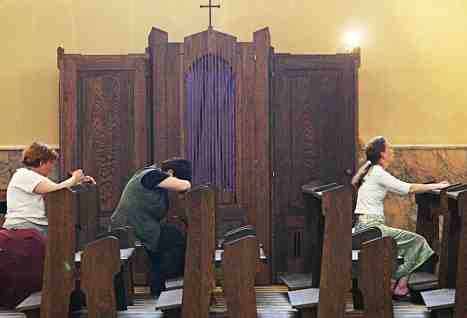 Культовые различия
Католичество
Православие
Музыкальное сопровождение: хор и орган
Музыка в храме: хор
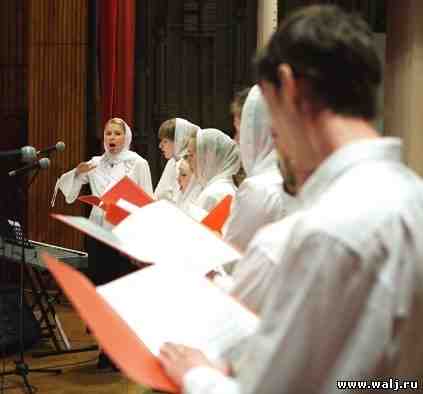 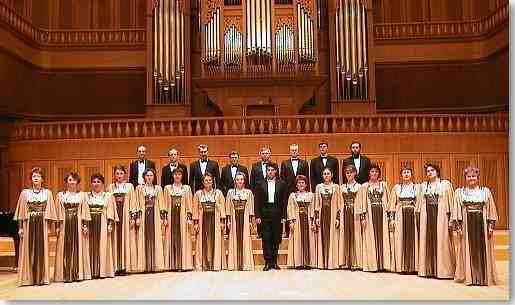 Культовые различия
Католичество
Православие
При Крещении младенца окунают в воду.
При Крещении только обливают водой.
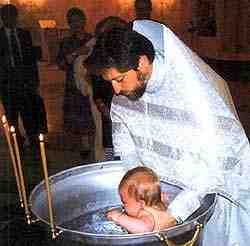 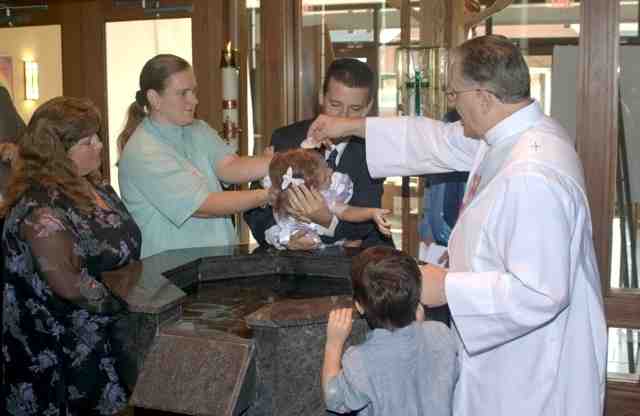 Культовые различия
Католичество
Православие
Миропомазание совершают в день первого Причастия       (в возрасте 7-14 лет).
Таинство Миропомазания совершают сразу после Крещения
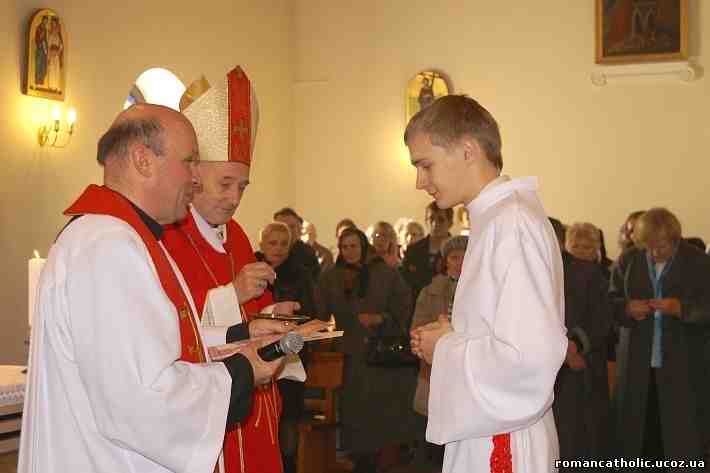 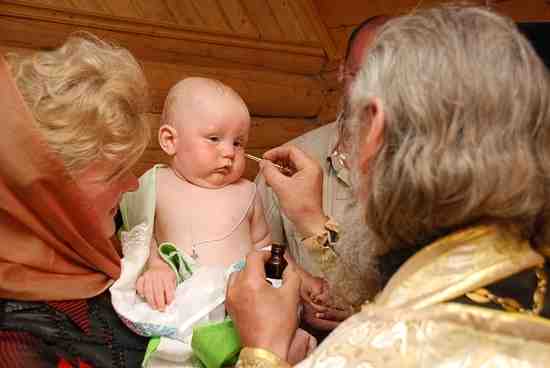 Культовые различия
Католичество
Православие
И священники, и миряне причащаются хлебом     и вином
Мирян причащают только хлебом
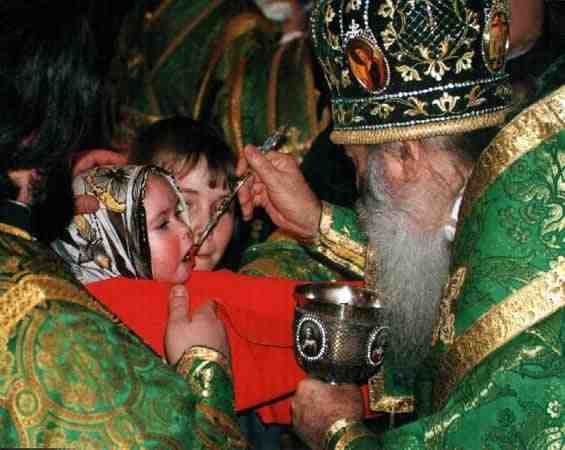 Канонические различия
Православие
Католичество
Национальный принцип построения Церкви. 
Выделены 15 самостоятельных церквей ( Русская, Грузинская, Сербская, Финляндская...)
Вселенский принцип церковного устройства. Все католики мира подчинены Папе Римскому. Мировой центр католицизма- город- государство Ватикан.
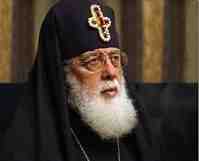 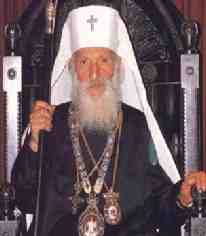 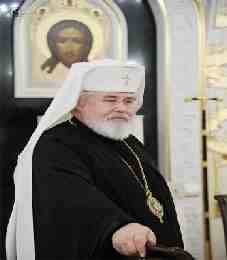 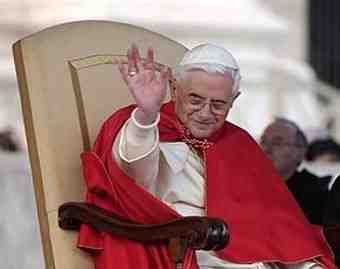 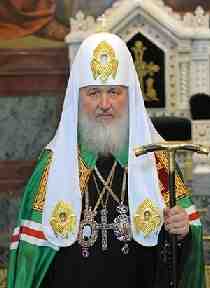 Канонические различия
Католичество
Православие
Духовенство разделяется 
на белое и чёрное (живущее
 в миру и монашество)
Все католические священники принимают монашеские обеты
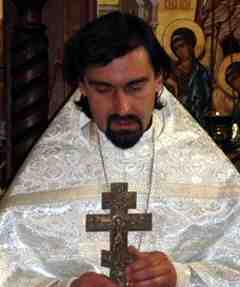 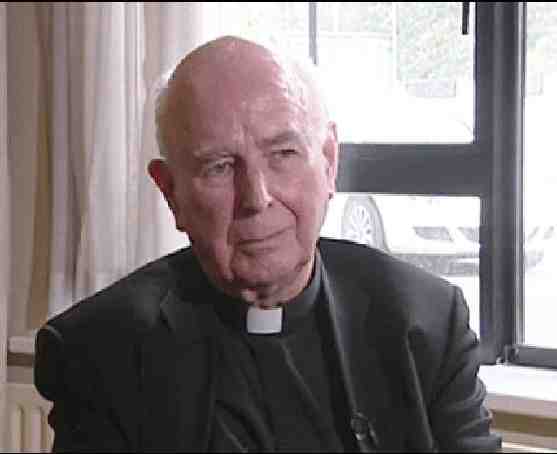 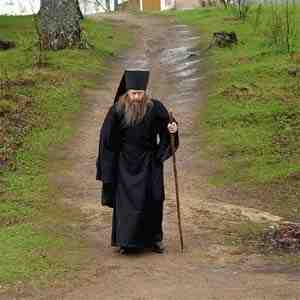 Протестантизм
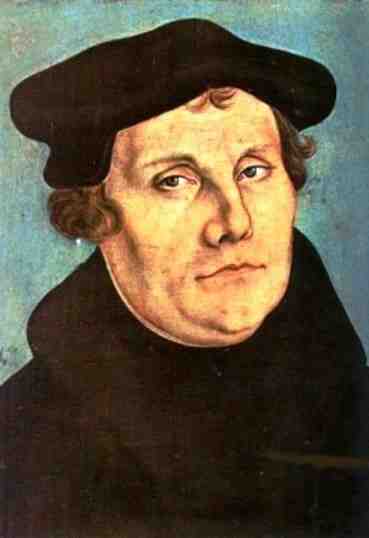 Мартин Лютер - идеолог протестантизма. 
Первое открытое выступление Лютера против церковной политики состоялось в 1517 году — он публично и яростно осудил торговлю индульгенциями, затем прибил 
на церковные двери 95 тезисов с изложением своей позиции.
Мартин Лютер
Три основные положения
спасение личной верой ( а не делами) 
священство всех верующих( а не только священников)
 исключительный авторитет Священного Писания 
( а не Священного предания или толкований Писания)
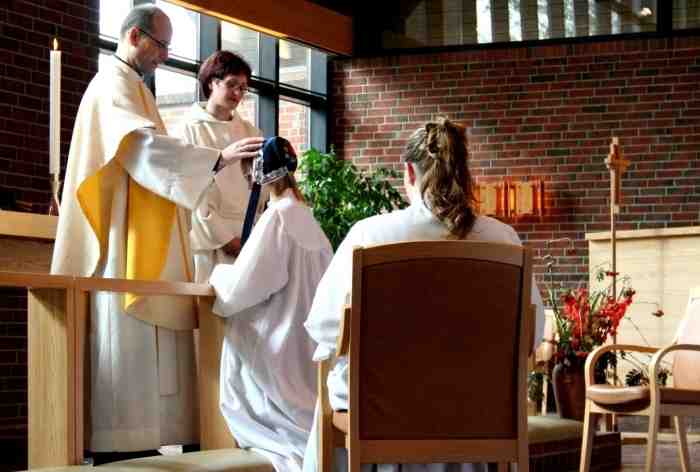 Обряды и таинства
В случае, если признаются таинства, то их два — крещение и причащение. 

 Брак, исповедь (и прочее подобное) считается просто обрядом.

Не молятся за умерших,не молятся святым и не отмечают праздников в их честь. Святые- не помощники, а только образцы для подражания.

 Поклонение мощам не практикуется как несоответствующее Писанию. 

Почитание икон присутствует не во всех направлениях протестантизма.
Особенности богослужения
Молитвенные дома протестантов, как правило, свободны от пышного убранства, образов и статуй.

 Зданием церкви может служить любое строение, которое берётся в аренду или приобретается на равных с мирскими организациями условиях. 

Богослужение протестантов сосредоточено на проповеди, молитве и пении псалмов и гимнов на национальных языках, а также на причастии, которому некоторые направления (например, лютеране) придают особое значение.
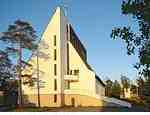 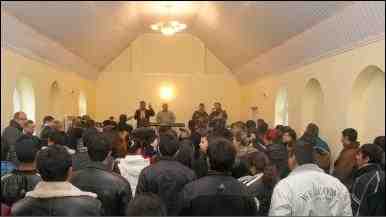 Различные ветви протестантизма
С течением времени среди протестантов выделились различные направления: 
   лютеранство, цвинглианство,
   кальвинизм, анабаптизм,
   меннонитство, англиканство


В дальнейшем возникает ряд иных
 течений — Евангельские христиане,
 баптисты, адвентисты, методисты,
 квакеры, пятидесятники,
 Армия спасения.

 Почти все они ведут активную
 мессионерскую деятельность,
 т. е. проповедуют и вербуют новых
 сторонников.
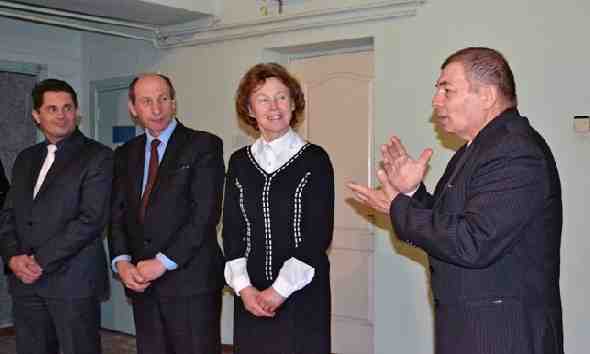 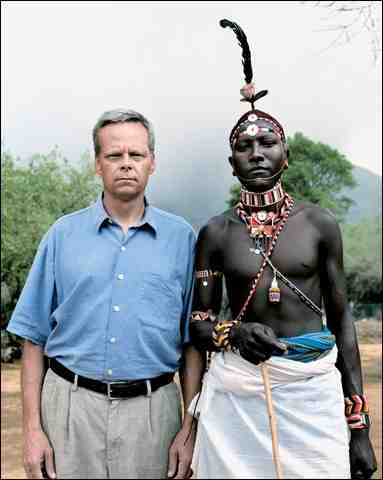